SISTEMA ARCHIVÍSTICO INSTITUCIONAL
LUIS FERNANDO JAÉN GARCÍA

PROFESOR CATEDRÁTICO
SECCCIÓN DE ARCHIVÍSTICA - UNIVERSIDAD DE COSTA RICA

jaen66@hotmail.com
AGENDA
1- Sistema Archivístico Institucional

2- Importancia del Sistema Archivístico Institucional

3- Elementos de un Sistema Archivístico Institucional

4- Metodología para la creación de un Sistema Archivístico Institucional
SISTEMA ARCHIVÍSTICO INSTITUCIONAL
SISTEMA ARCHIVÍSTICO INSTITUCIONAL  I
-El Sistema Archivístico Institucional (SAI) es el modelo de unificación de archivos que integra a todos los archivos de una institución, pública o privada, constituida como tal, es decir, de hecho y de derecho 

-Las unidades archivísticas que forman el SAI son todos los archivos de gestión y el archivo central de una institución
SISTEMA ARCHIVÍSTICO INSTITUCIONAL  II
SAI
AC
ARCHIVO
GESTIÓN
ARCHIVO
GESTIÓN
SISTEMA ARCHIVÍSTICO INSTITUCIONAL  III
SISTEMA ARCHIVÍSTICO INSTITUCIONAL  IV
-En algunos casos el SAI puede estar constituido, además de los archivos de gestión y central, por el archivo histórico

			-La clase de archivo en cuestión

			-La estructura político-administrativa de un país
SISTEMA ARCHIVÍSTICO INSTITUCIONAL  VCLASE DE ARCHIVO
-Tiene lugar en los archivos privados


-Por su naturaleza la documentación cumplen todo su ciclo dentro de la misma entidad


-El SAI está conformando por los archivos de gestión, central e histórico de la empresa
SISTEMA ARCHIVÍSTICO INSTITUCIONAL  VICLASE DE ARCHIVO
-El archivo histórico se encuentra ubicado físicamente dentro del mismo local del archivo central, pero de forma separada


-En entidades, que por sus dimensiones de infraestructura, la disponibilidad de sus recursos económicos y humanos y la magnitud del fondo documental histórico, tienen la disposición de ubicar en espacios físicos separados el archivo central del archivo final
SISTEMA ARCHIVÍSTICO INSTITUCIONAL  VIIESTRUCTURA ADMINISTRATIVA
-Incidencia en aquellos países cuyo sistema político-administrativo es descentralizado  

-Por la autonomía que gozan determinadas instituciones, como los ayuntamientos, el ciclo vital de la documentación se cumple dentro de la misma corporación  

-En estas instituciones el SAI también está conformado por los archivos de gestión, el central y el histórico
IMPORTANCIA DELSISTEMA ARCHIVÍSTICO INSTITUCIONAL
IMPORTANCIA DELSISTEMA ARCHIVÍSTICO INSTITUCIONAL  I
-Permite la adecuada implementación de un sistema de gestión documental, analógica y digital, acorde con las normas internacionales que existen al respecto


-Favorece una gestión administrativa más eficiente y eficaz


-Garantiza la transparencia en la gestión pública
IMPORTANCIA DELSISTEMA ARCHIVÍSTICO INSTITUCIONAL  II
-Mejora la eficiencia en la toma de decisiones


-Fomenta el derecho al libre acceso a la información


-Facilita la rendición de cuentas
IMPORTANCIA DELSISTEMA ARCHIVÍSTICO INSTITUCIONAL  III
-Favorece la lucha contra la corrupción


-Legitima los actos de la administración y la calidad en los servicios


-Resguarda el patrimonio documental institucional
ELEMENTOS DE UN SISTEMA ARCHIVÍSTICO INSTITUCIONAL
ELEMENTOS DE UN SISTEMA ARCHIVÍSTICO INSTITUCIONAL I
ELEMENTOS DE UN SISTEMA ARCHIVÍSTICO INSTITUCIONAL IIINSTITUCIÓN
-El surgimiento de una institución pública está aparada a un marco legal que le da origen, que por lo general es una ley 

			-En ella queda patentada su creación, finalidad y marco filosófico, es decir, 			las funciones, objetivos, políticas, etc.

-En el caso de las empresas privadas, el precepto legal que respalda su creación es la escritura o el acta constitutiva, la cual se regula por el principio del derecho privado
ELEMENTOS DE UN SISTEMA ARCHIVÍSTICO INSTITUCIONAL  IIIINSTITUCIÓN
-Una vez establecida la entidad, de hecho y de derecho, y en el cumplimiento de sus funciones y actividades, se inicia el proceso de producción documental


-Se generan y reciben documentos, con el fin de alcanzar los objetivos y metas establecidas
ELEMENTOS DE UN SISTEMA ARCHIVÍSTICO INSTITUCIONAL  IVARCHIVOS DE GESTIÓN
-Los archivos de oficinas o de gestión se ubican en cada una de las unidades administrativas de las instituciones públicas o privadas 


-La documentación está en fase de trámite y es de uso frecuente, por parte de la unidad productora, para la gestión y trámites administrativos
ELEMENTOS DE UN SISTEMA ARCHIVÍSTICO INSTITUCIONAL  VARCHIVO CENTRAL
-Los archivos centrales o administrativos, custodian la documentación que ha sido transferida de los archivos de gestión una vez finalizado su trámite


-La usabilidad de los documentos sigue siendo frecuente


-Ente rector del SAI: encargado de elaborar, dictar y velar por el cumplimiento de las directrices en materia archivística en el medio institucional
ELEMENTOS DE UN SISTEMA ARCHIVÍSTICO INSTITUCIONAL  VIFONDO DOCUMENTAL
-El cúmulo de la documentación de una institución es lo que da origen al fondo documental


-Conjunto de documentos generados o recibidos por un sujeto productor en el acatamiento de sus competencias
ELEMENTOS DE UN SISTEMA ARCHIVÍSTICO INSTITUCIONAL  VIIFONDO DOCUMENTAL
-El fondo documental requiere ser dotado de una estructura, regulación y tratamiento, es decir, una organización atinente que permita su oportuna puesta al servicio  


-De esta manera, contribuir en la agilización de la gestión y trámites que sean de su dominio, tendente a la pronta y oportuna ejecución de las resoluciones
METODOLOGÍA PARA LA CREACIÓN DE UN SISTEMA ARCHIVÍSTICO INSTITUCIONAL
METODOLOGÍA PARA LA CREACIÓN DE UN SISTEMA ARCHIVÍSTICO INSTITUCIONAL  I
METODOLOGÍA PARA LA CREACIÓN DE UN SISTEMA ARCHIVÍSTICO INSTITUCIONAL  II
-Comisión asesora: encargada de todo lo relacionado con la planificación e implementación de dicho sistema


-Tiene a su haber los aspectos logísticos y administrativos del proyecto


-Integrantes de la comisión: director de la institución o su representante, abogado, auditor, informático, planificador y archivista
METODOLOGÍA PARA LA CREACIÓN DE UN SISTEMA ARCHIVÍSTICO INSTITUCIONAL  IIIDIAGNÓSTICO
-Estudio detallado de la situación archivística que afronta la institución donde se va a implementar el SAI

-Determinar problemática, necesidades inmediatas y futuras, expectativas y sugerencias en materia archivística

-Dictaminar la situación actual de la gestión documental, la organización y funcionamiento de los archivos de gestión, entre otros
METODOLOGÍA PARA LA CREACIÓN DE UN SISTEMA ARCHIVÍSTICO INSTITUCIONAL  IVDIAGNÓSTICO
-El diagnóstico suministra información para la planificación del proyecto


-Permite determinar la magnitud del problema archivístico


-Conocer factores positivos y negativos que engloban la situación en estudio
METODOLOGÍA PARA LA CREACIÓN DE UN SISTEMA ARCHIVÍSTICO INSTITUCIONAL  VDIAGNÓSTICO
-Para la realización del diagnóstico se pueden aplicar las técnicas de consenso

		-FODA 

		-Grupos focales
METODOLOGÍA PARA LA CREACIÓN DE UN SISTEMA ARCHIVÍSTICO INSTITUCIONAL  VIPROYECTO
-El proyecto que da origen al SAI tiene en cuenta las etapas por medio del cual se desarrollará; especificando en cada una de ellas las diversas actividades por realizar  


-Es preciso incluir los participantes y los responsables de cada una de esas etapas
METODOLOGÍA PARA LA CREACIÓN DE UN SISTEMA ARCHIVÍSTICO INSTITUCIONAL  VIIPROYECTO
-Es muy importante el diseño de un calendario de actividades, que permita identificar los plazos establecidos para cada una de las etapas del plan


-Este cronograma debe incluir el inicio de cada cometido, las actividades por realizar y el tiempo estimado de duración
METODOLOGÍA PARA LA CREACIÓN DE UN SISTEMA ARCHIVÍSTICO INSTITUCIONAL  VIIIPROYECTO
-El proyecto debe disponer de los recursos humanos, materiales, financieros y tecnológicos que se requieren para su ejecución


-Debe tener en cuenta el marco legal nacional en materia archivística y áreas conexas que regula el SAI
METODOLOGÍA PARA LA CREACIÓN DE UN SISTEMA ARCHIVÍSTICO INSTITUCIONAL  IXPROYECTO
-Adscripción del SAI, es decir, su ubicación dentro de la estructura orgánica de la institución

-Debe considerarse como una unidad logística dentro de la organización, un proceso administrativo indispensable para su buen funcionamiento. 

-Recomendamos que el SAI dependa de una alta jerarquía, como por ejemplo, el área Administrativa-Financiera
METODOLOGÍA PARA LA CREACIÓN DE UN SISTEMA ARCHIVÍSTICO INSTITUCIONAL  XPROYECTO
-La parte sustantiva del proyecto la constituye la propuesta sobre el programa de gestión documental (analógico y electrónico), el tratamiento archivístico de la documentación y la normalización, entre otros


-Todo ello, aparado y sustentado bajo los preceptos de la teoría archivística, las tecnologías de la información y comunicación y las normas internacionales relacionadas con el quehacer archivístico.
METODOLOGÍA PARA LA CREACIÓN DE UN SISTEMA ARCHIVÍSTICO INSTITUCIONAL  XIIMPLENTACIÓN
-La última fase de la creación del SAI, corresponde a su puesta en marcha o implementación


-Es imprescindible la promulgación de algún precepto legal que le de origen, por ejemplo un decreto, un acuerdo, etc., y que dicte las pautas y regule todos los fundamentos de la competencia del sistema
METODOLOGÍA PARA LA CREACIÓN DE UN SISTEMA ARCHIVÍSTICO INSTITUCIONAL  XIIIMPLENTACIÓN
-Un verdadero SAI tiene que ser creado de hecho y de derecho


-Sustento legal  que respalde la aplicabilidad y cumplimiento de todas sus disposiciones


-Componente lícito que ampara la creación y funcionamiento del SAI: ley, decreto, acuerdo, et.
METODOLOGÍA PARA LA CREACIÓN DE UN SISTEMA ARCHIVÍSTICO INSTITUCIONAL  XIIIMPLENTACIÓN
-La implementación conlleva a la ejecución de cada una de las etapas del proyecto, con sus respetivas actividades y estrategias


-Todo ello a desarrollar en los plazos previstos y con los recursos correspondientes
CONCLUSIÓN
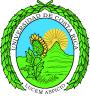 LUIS FERNANDO JAÉN GARCÍA
DOCTOR EN DOCUMENTACIÓN

PROFESOR CATEDRÁTICO
SECCCIÓN DE ARCHIVÍSTICA - UNIVERSIDAD DE COSTA RICA

jaen66@hotmail.com